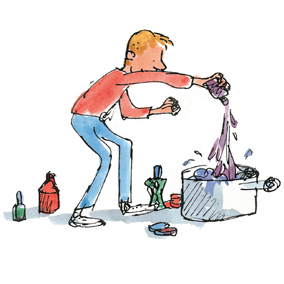 Welcome to Dahl Class
Parent Information Presentation
The School Day

08:30 – 08:50 – School begins (Early morning learning time) 08:50 – 09:00 - Registration 
09:00 – 09:20 – RWI Phonics/Spellings
09:20 - 10:00 - Reading
10:00 - 10:45 - Writing
10:45 – 11:00 – Break 
11:00 – 12:00 - Maths 
12:00 - 12:15 Mental Maths
12:15 – 13:00 – Lunch 
13:05 – 15:00 – Afternoon sessions 
15:00 – 15:15 – Whole class story 
15:15 – School ends
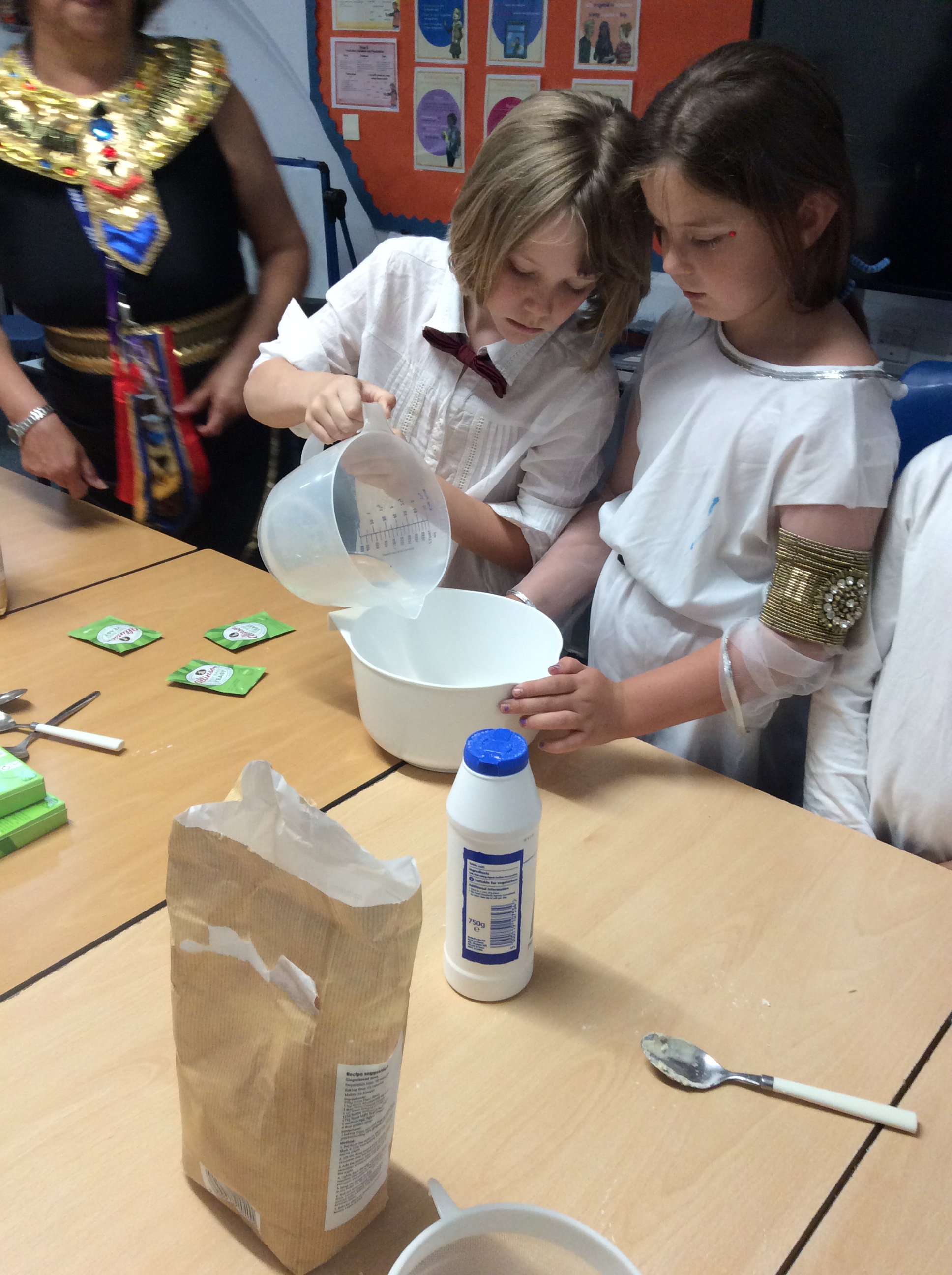 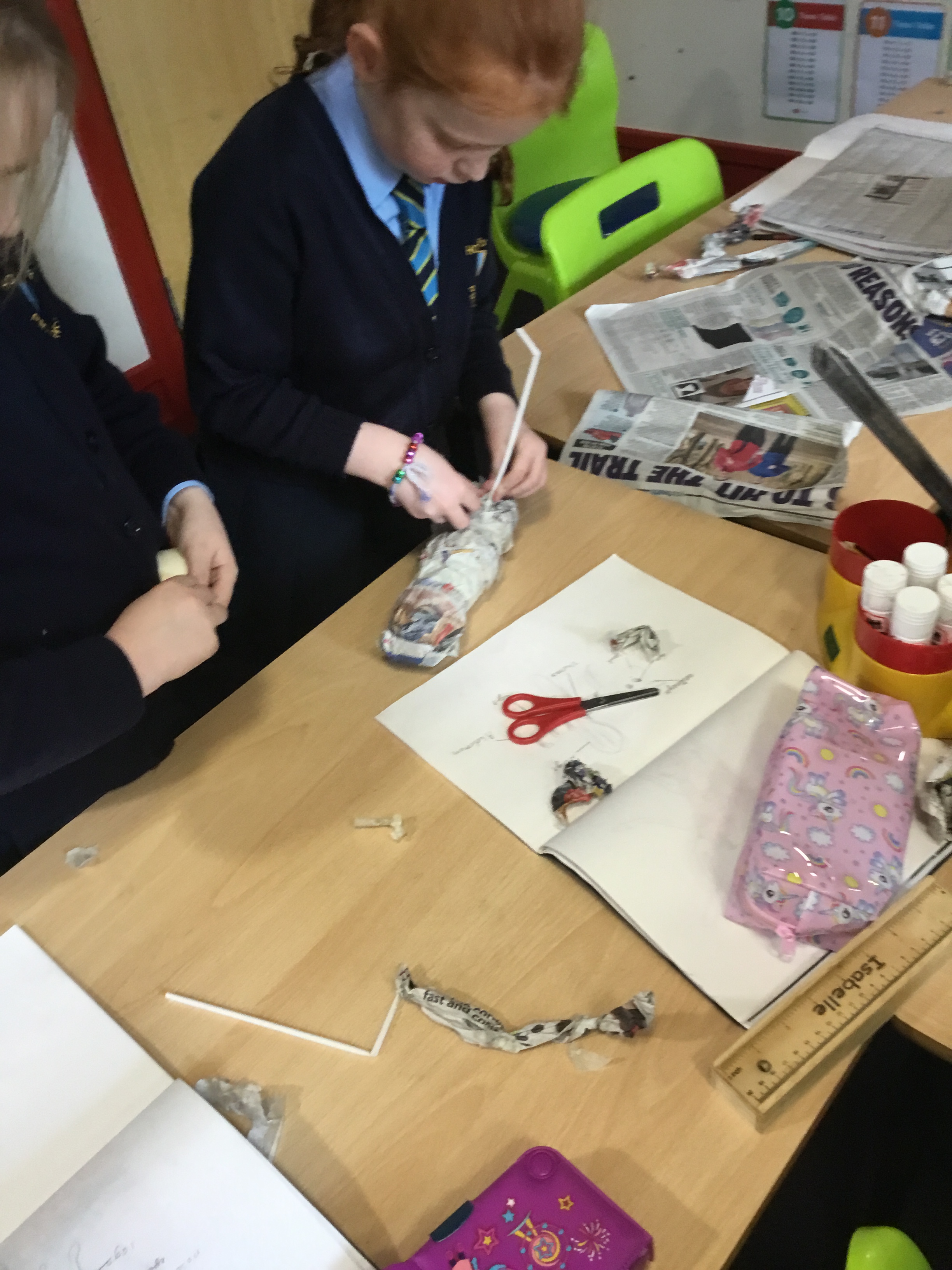 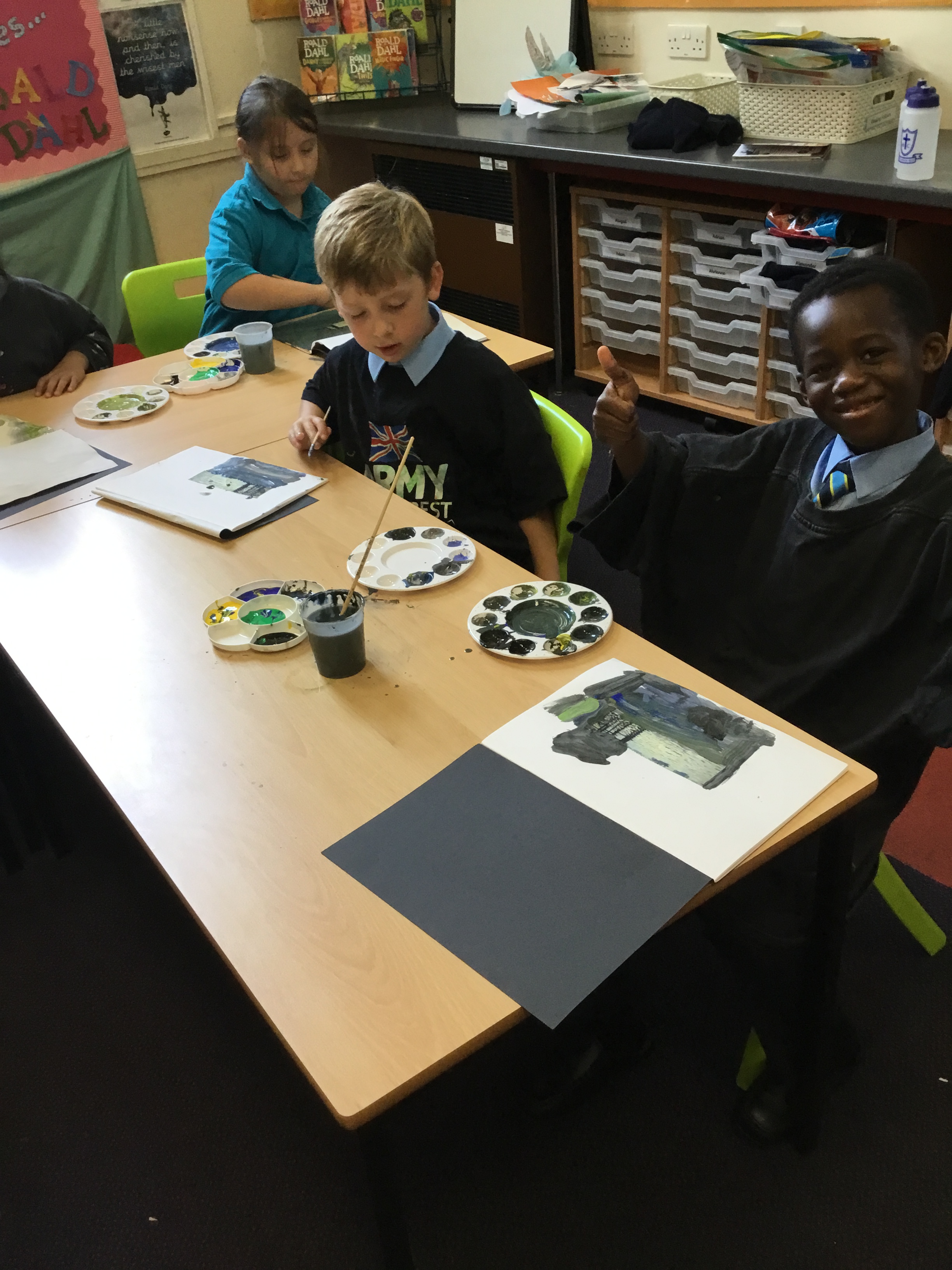 The Curriculum
Autumn Term 1
Starting a new class can be daunting for the children and the parents! Please know that we will care and look after your child and will do everything possible to ensure that they have a wonderful time in Dahl Class and achieve their full potential. How do we do this?
-Pupil progress meetings (every 6 weeks)
-Weekly key stage meetings (moderation and support)
-Daily class meetings (Teachers and TAs discussing the day to come)
-Academic and behaviour tracking systems
-Open lines of communication
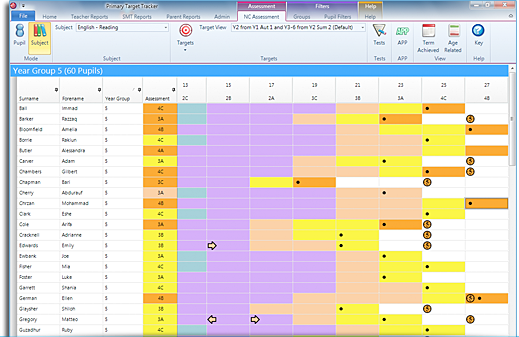 Monitoring
•Sit comfortably and limit distractions.
•When listening, don’t rush to correct mistakes unless it significantly alters meaning.
•Characterisation – put on voices to make them come to life.
•After reading discuss what has been read. Ask questions about events, characters and predict what might happen next.
•Ask your child to make comparisons within the book and with other books
•Always praise and comment on progress.
•Read to them yourself and communicate your own enjoyment.
•Read with a dictionary to support reading as writers.
•Model being a reader yourself.
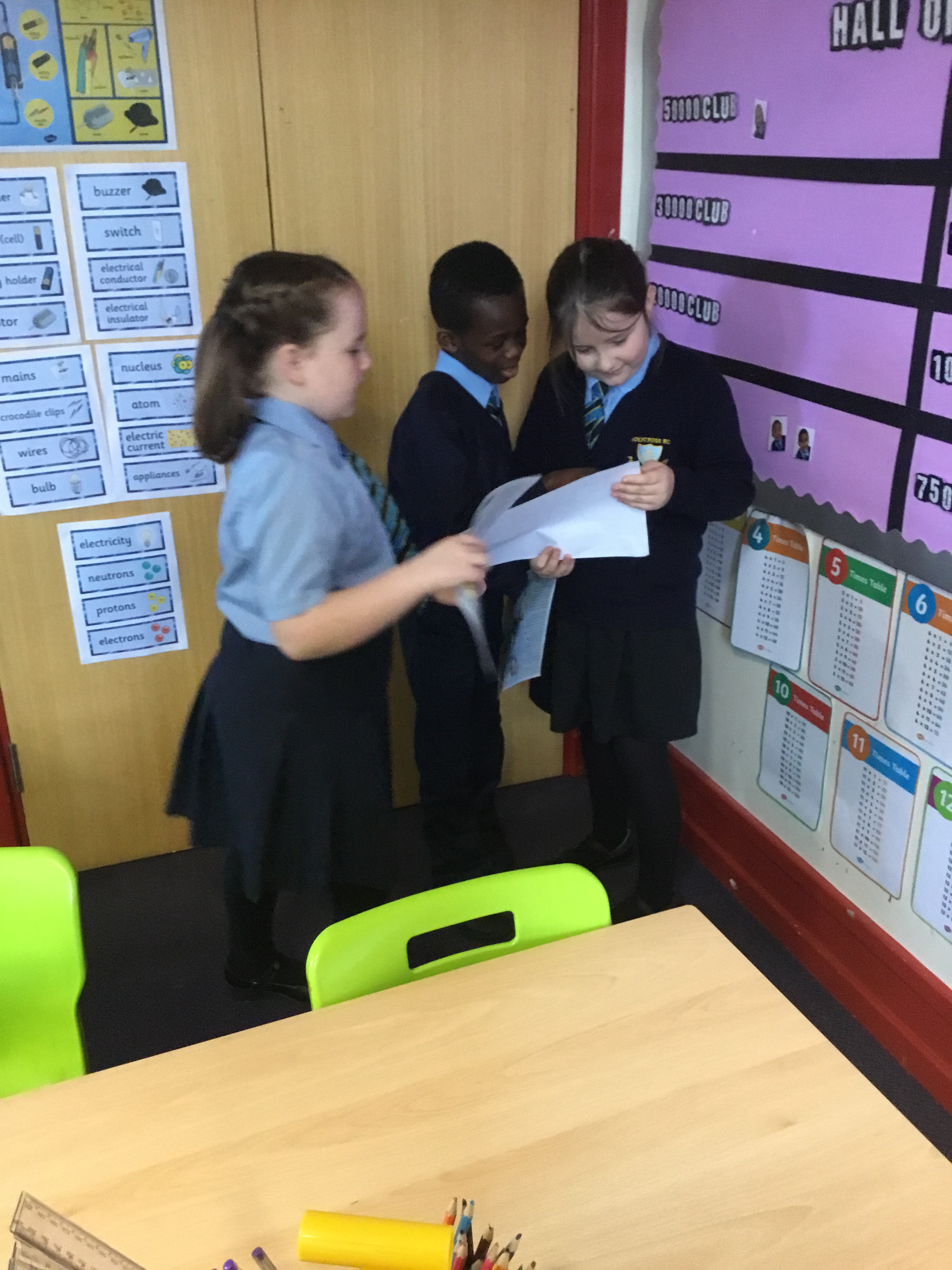 Home/School
Partnership
Reading
It is school policy that children have joined handwriting. We believe that writing is important not only in English lessons, but across the breadth of the curriculum.
The ‘Big Write’
Reading regularly boosts writing!
Encourage children to write at home:
Film reviews
Stories
Instructions
Biographies
Diaries
Newspaper articles
Poetry
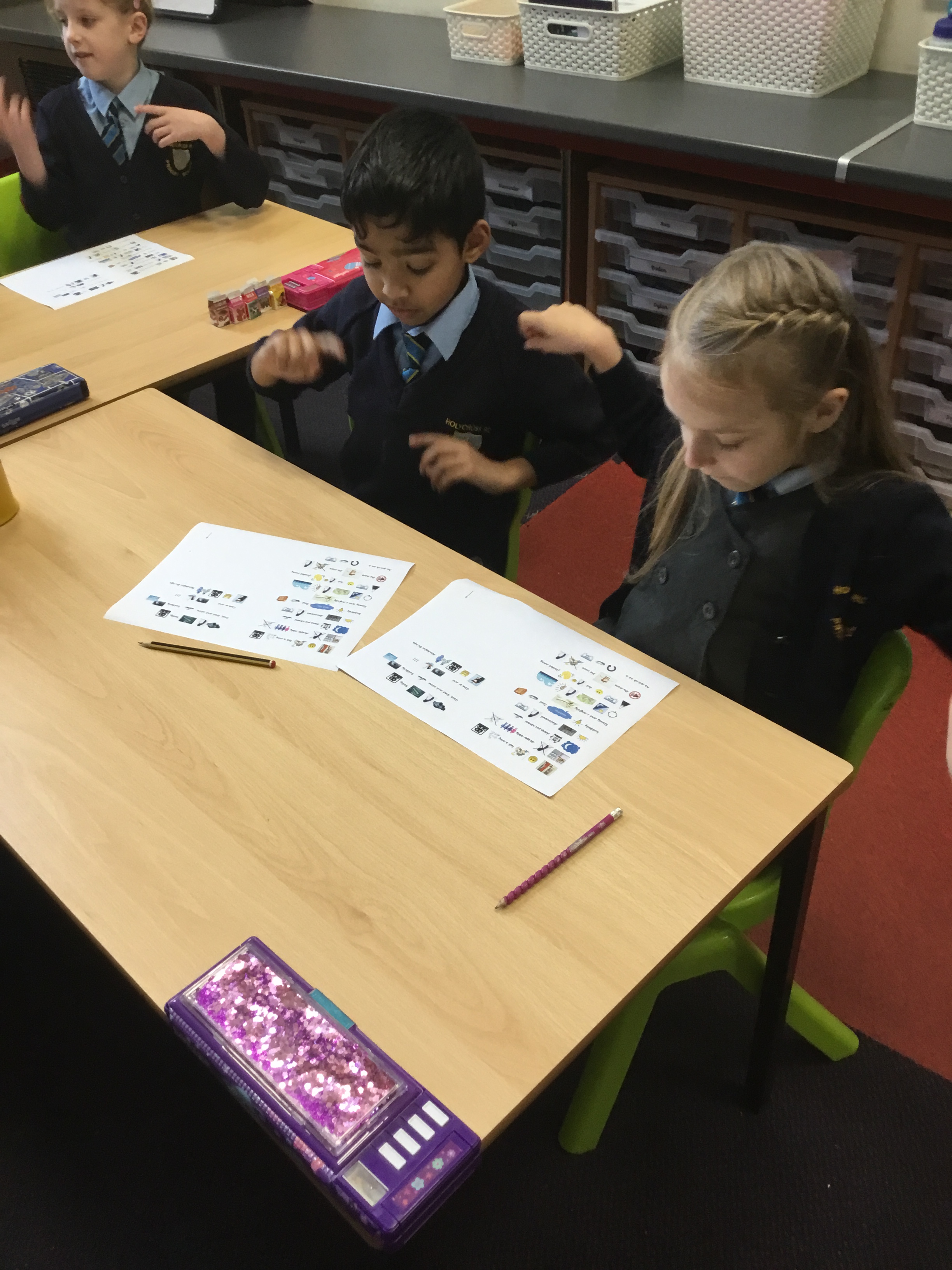 Home/School
Partnership
Writing
Play games involving dice and encourage children to count and look for patterns

Encourage children to show you methods they have been learning in school

Ask children to help you measure things at home (could be for a recipe or using a tape measure etc.) and ask them 

LOTS of questions:
Which is bigger? Which is smaller? Which do you think weighs more? How many minutes until..? What time is it? I have ‘x’ amount of money. Can I buy ‘this’ and ‘that’? What shapes can you see? How do you know it is that shape? Why is 3 x 4 more than 2 x 4? Can you help me measure this? What did you learn in school today? Can you show me which method you used? How does it work? 

https://ttrockstars.com
https://www.topmarks.co.uk/maths-games/hit-the-button
https://mathsbot.com/#Manipulatives
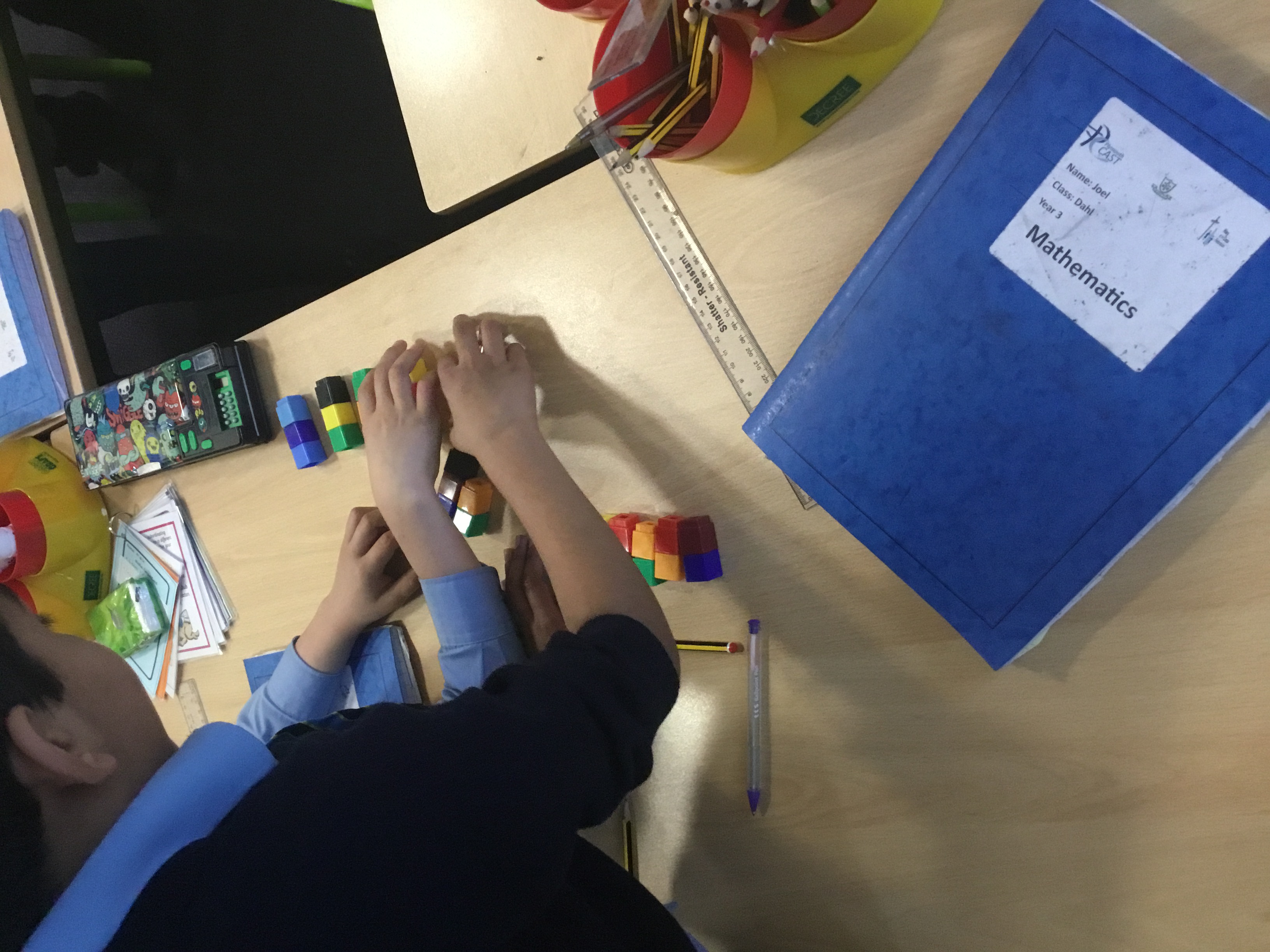 Maths
Home/School
Partnership
Behaviour/Expectations
To ensure that children have a safe, settled and enjoyable year, our expectations are very clear and consistent.
We expect the children to be proud of their learning and show this by presenting their work well (home learning and work completed in school).
We expect children to be wearing the correct school and PE uniform.
We expect children to respect everyone in school: all adults and other children.
We expect reading folders, log books and reading records in each day.



All children are star learners when they walk in each morning. The behaviour policy will be used alongside Class Dojo to reinforce positive behaviours and deter negative behaviours.
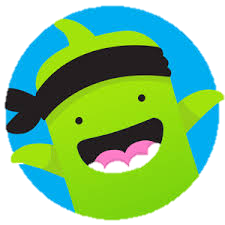 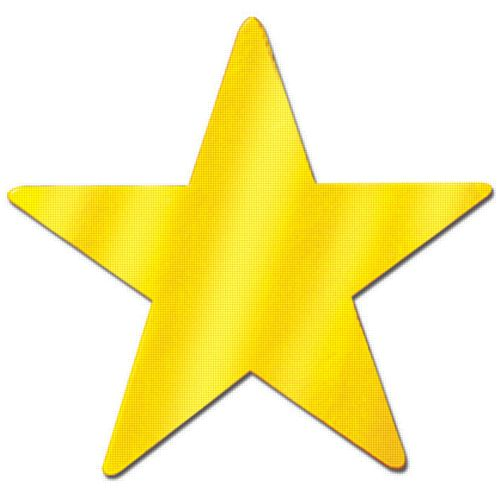 The Dahl  Dojo Class Story
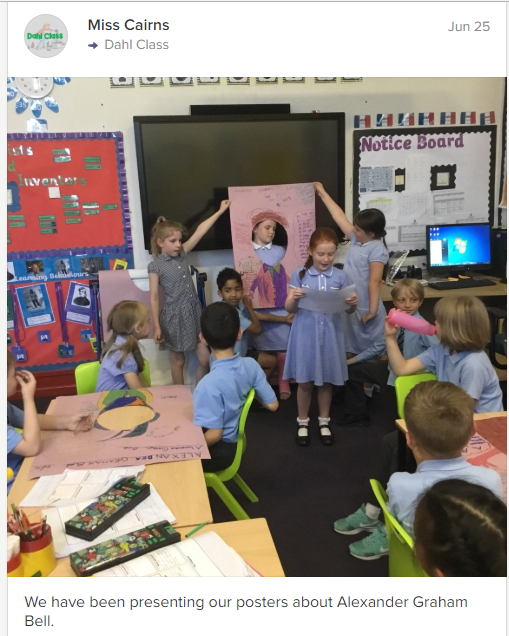 After the summer holidays, you will be able to access the Dahl class story. Here you will be able to see what the children are getting up to.We really enjoy seeing parents interact with Dojo so please like and comment on our posts.
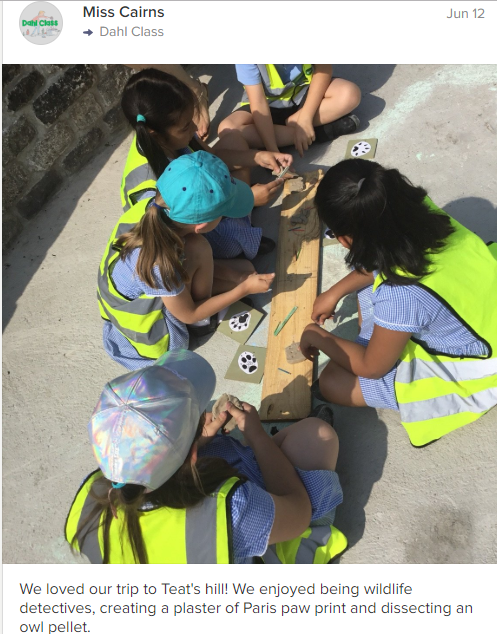 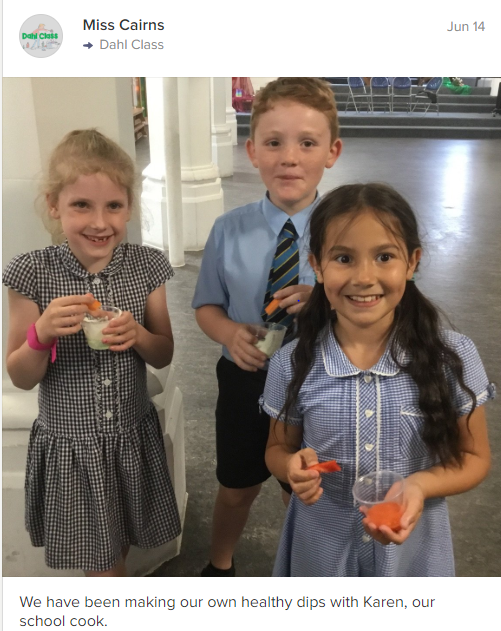 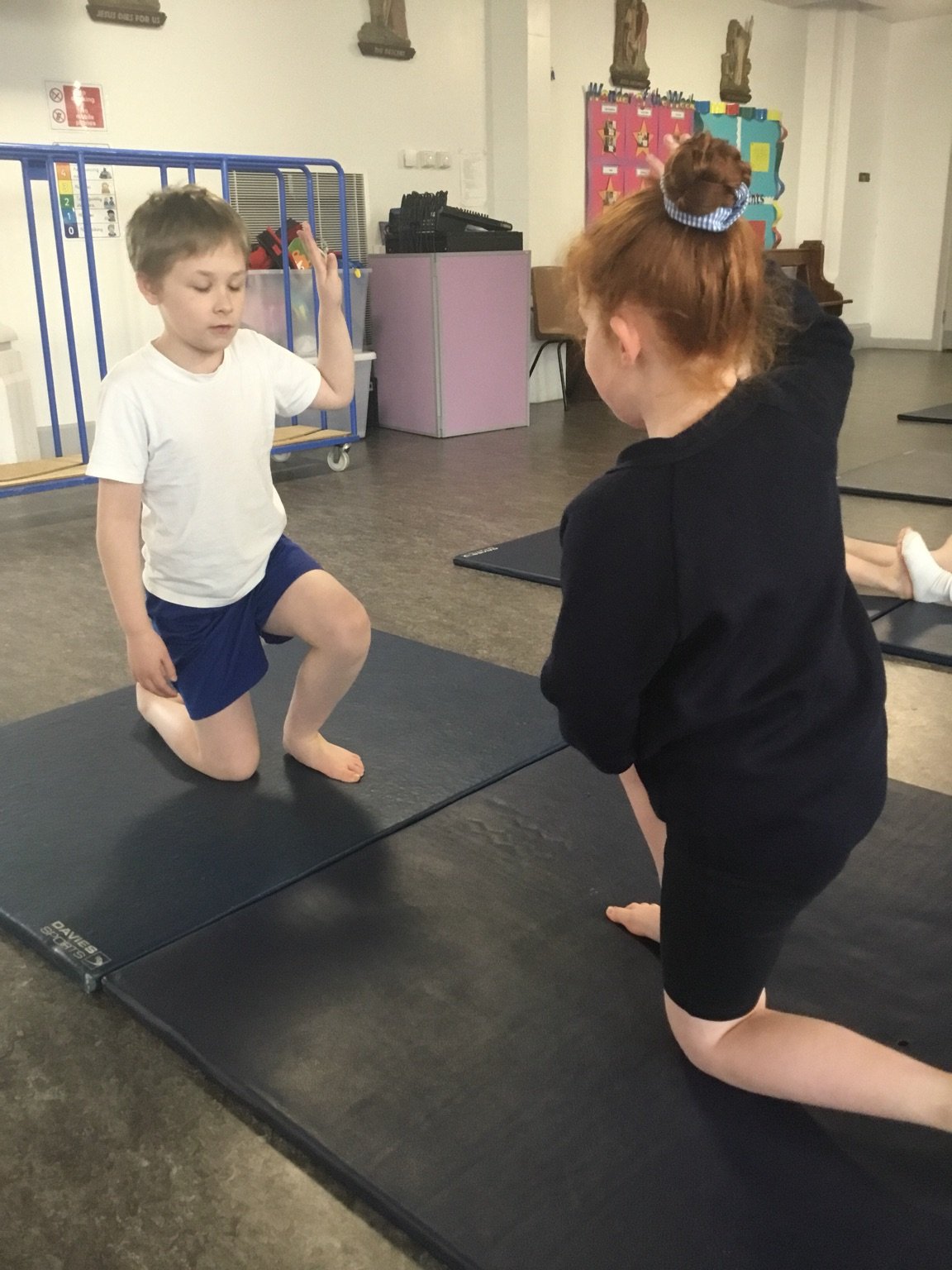 Our aim throughout the school is to ensure that the children are given the support they need to become independent, inspired learners with aspirations for the future.
To achieve this we ensure that every child receives:
-High quality teaching from all members of staff
-Immediate in-class intervention
-Additional, short term, small group intervention
-Extra curricular opportunities
- Pre-teaching during early morning time
Support and Challenge
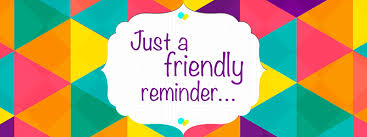 PE kit
Reading folders and log books to be in everyday
Children should read to an adult daily and this should be signed in their reading records
Water bottles
Waterproof coat
 Top up ParentPay for school lunches if necessary
Home Learning
Home learning booklet
Homework club 
Daily spellings recorded in their log books
Reading to an adult at home can be recorded in the reading record
Regular practice on 
TT Rockstars
Hit the Button
Literacy Planet
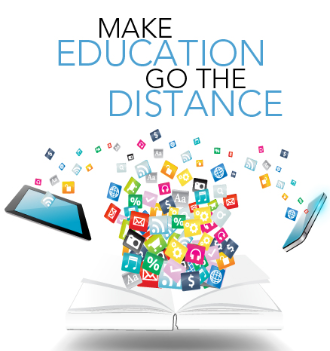 Get Involved!
As reading is one of our main focuses this year, we would really appreciate any volunteers to listen to readers in school. 

We would also appreciate you sharing any other skills you may have to enrich our learning, for example gardening, sewing etc.

As safeguarding is such a priority, any volunteers would need a DBS check through the school. Please see Mrs Leach or Mrs Rosevear about this if you would like to volunteer.
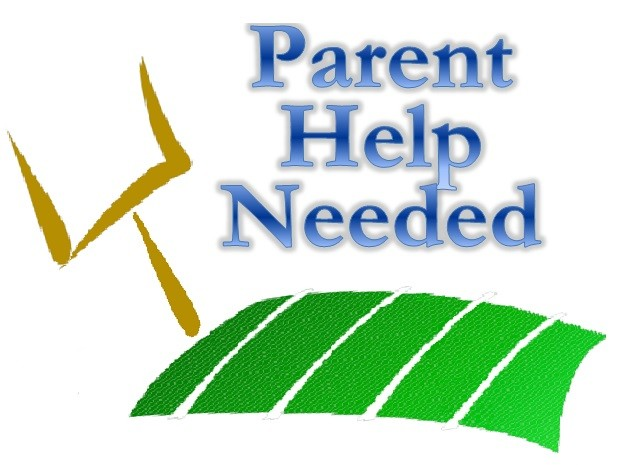 Useful Websites
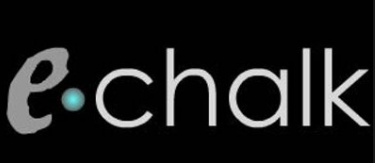 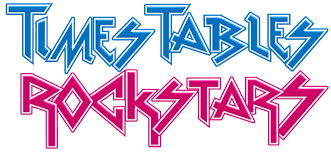 Doodlemaths app - this does require a subscription that will cost you £2.99 for a year.
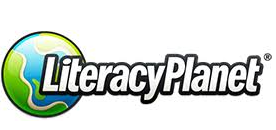 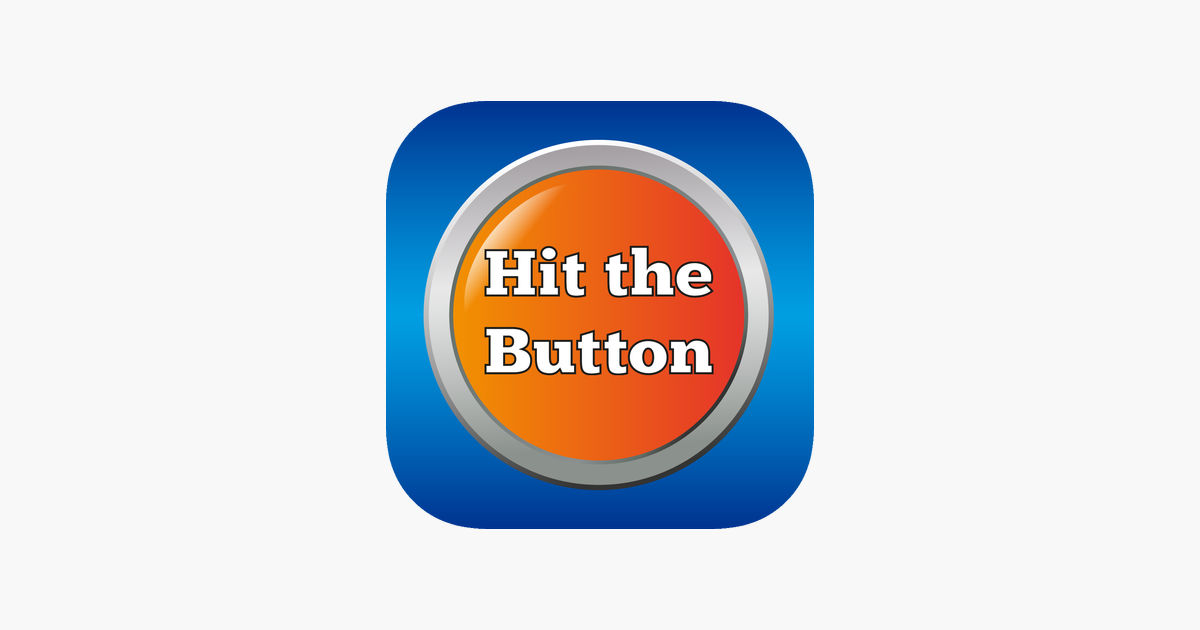 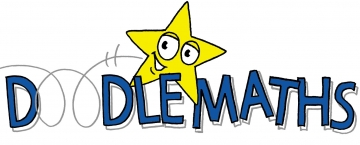 Contact us
We are always here to answer any queries or help you with any concerns as best we can. If you would like to contact us please use the following avenues:
Email – acairns@holycross.plymouth.sch.uk
In September: achantler@holycross.Plymouth.sch.uk

Arrange a meeting after school – contact me via email, Class Dojo or at the end of the school day.

Unfortunately, teachers are unavailable in the mornings as we are busy in class with children from 8.30. Any urgent messages can be passed on through staff on the door.
Marking Policy
Children feed back to one another often against clear criteria
Children are encouraged to keep a log/track of their next steps in reading, writing and mathematics
Children are encouraged to talk about their progress and what they need to do next
Feedback from adults will be immediate and verbal wherever possible
All written feedback must indicate clearly how to improve
Purple Polishing Pen
We encourage children to learn from their mistakes. Sometimes if we place too much emphasis  on getting it right the first time round, children can become too nervous to have a go. To help children feel comfortable in the learning environment we use the purple polishing pen. This system allows children to indicate where they have edited their work or responded to teacher feedback. This is a great way to develop editing skills.
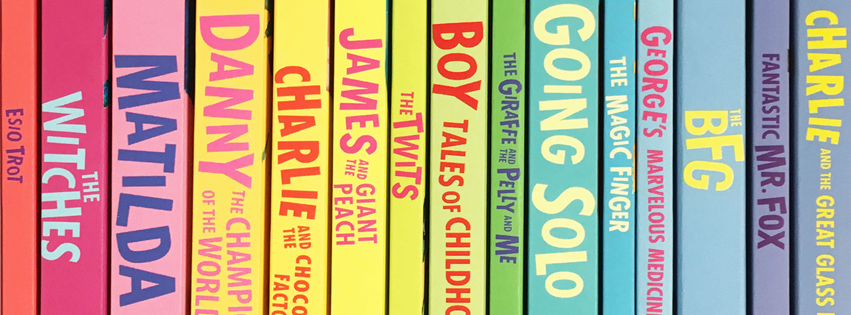 Thank you!
Please feel free to stay behind if you have any questions.